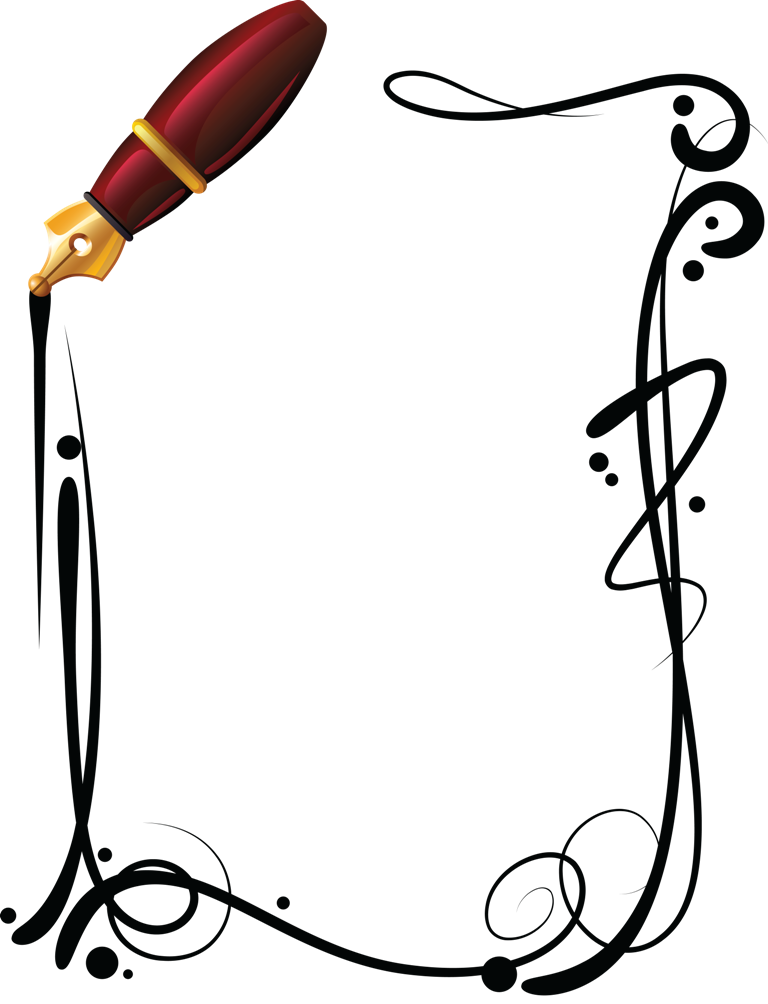 Управление образования Администрации городского округа Мытищи
 Московской области
МБОУ «Поведниковская СОШ»
«Освоение русского языка и адаптация детей - инофонов  полиэтнического контингента в школе» Круковская Н.А., заместитель директора по УВР
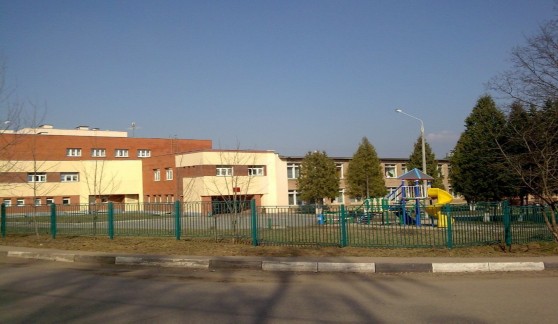 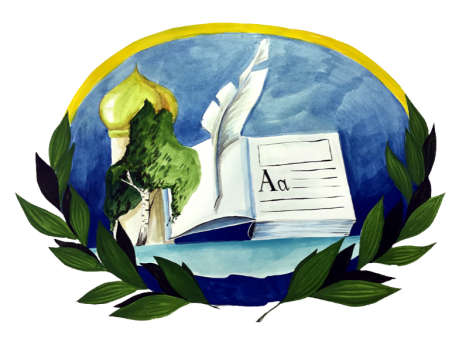 Расположение школы
Расположение МБОУ «Поведниковская СОШ»  в микрорайоне с пестрым социальным составом. 
Данный  социальный слой характеризуется низким заработком и низким социальным статусом. 
Микрорайон характеризуется возможностью съема недорогого жилья вблизи с местом работы, что  привлекло мигрантов из ближнего зарубежья. 
Дети мигрантов слабо или вообще не владеют русским языком.
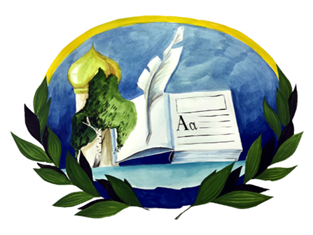 Количественный состав обучающихся
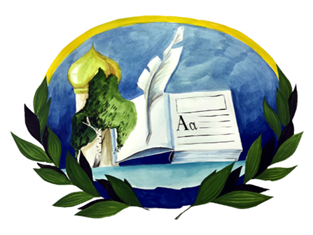 Количественный состав обучающихся
Причины роста детей - инофонов
глобализация и 
стремительные 
миграционные 
процессы в России 
и в мире
необходимость
 культурного и 
экономического
 обмена между странами
снижение уровня 
жизни в 
экономически-неблагополучных 
странах
возросшая потребность в дополнительных трудовых ресурсах в связи с 
    нехваткой  собственных
Алгоритм:
Психолого-педагогическая диагностика.
Взаимодействие с родителями.
Разработка и реализация индивидуального образовательного маршрута для детей -  инофонов.
Анализ достигнутых результатов.
Ведущая форма работы – целенаправленное общение естественного типа в различных наглядных и предметно-практических ситуациях
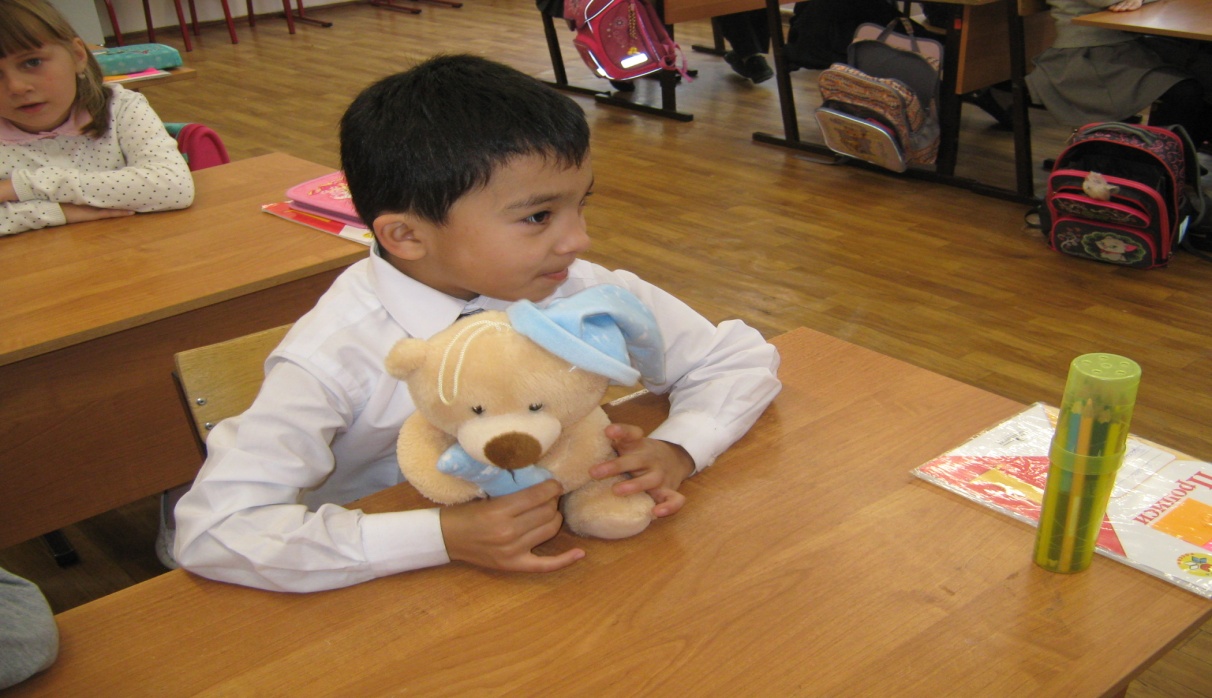 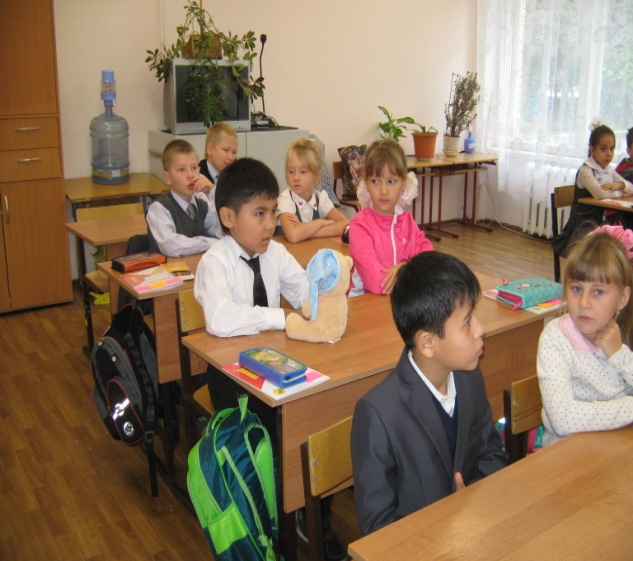 Для активизации речевой и речемыслительной деятельности детей часто применяются коллективные и групповые формы работы (работа в парах, тройками, хоровые ответы).
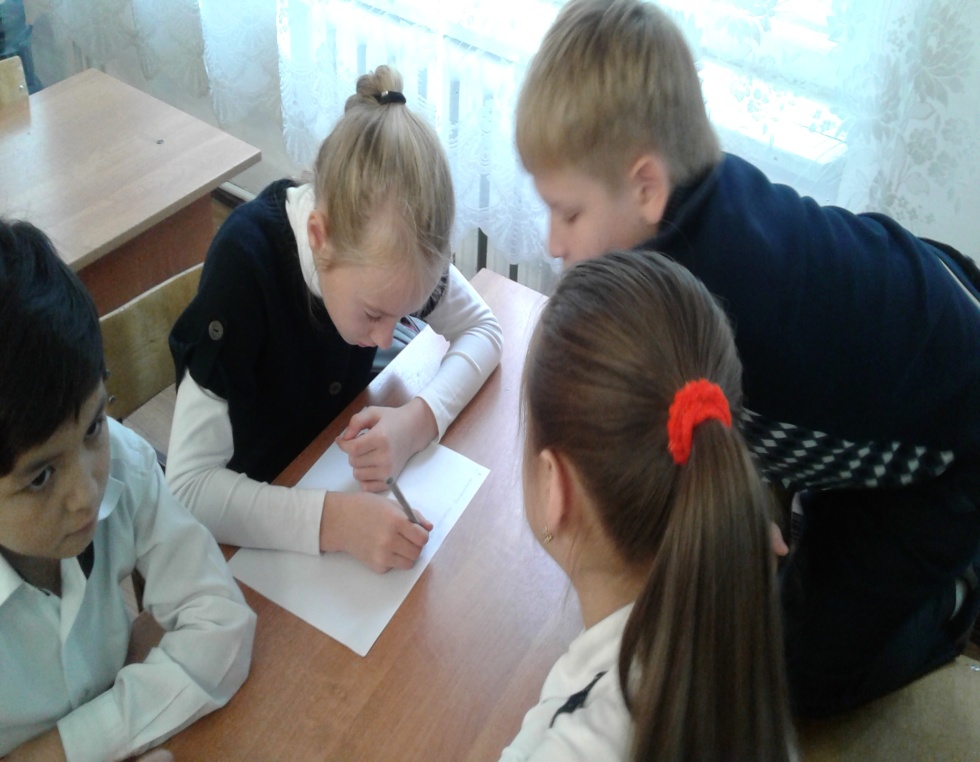 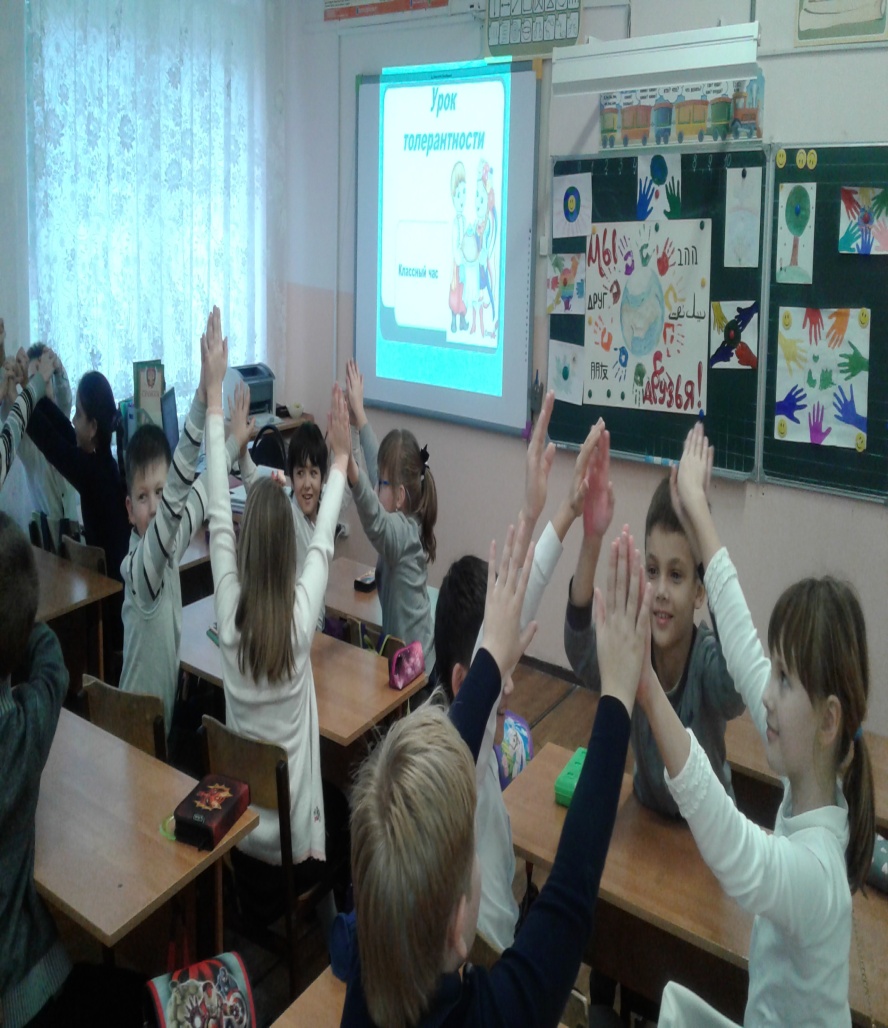 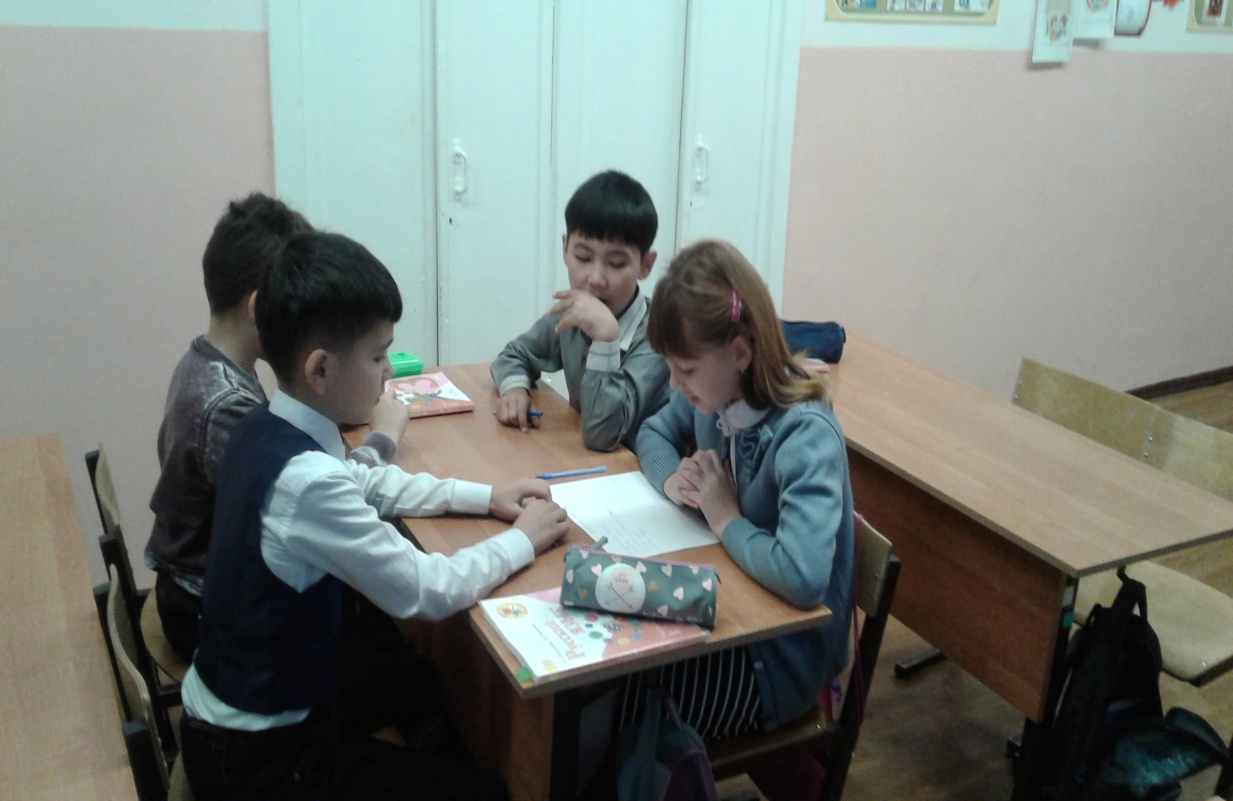 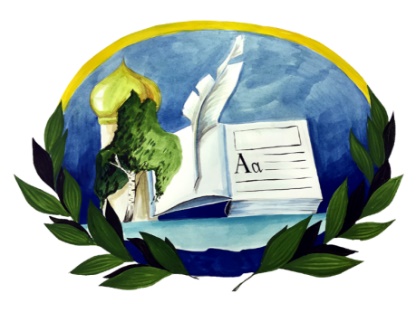 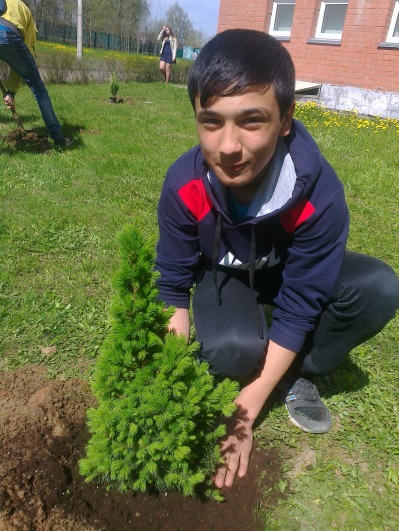 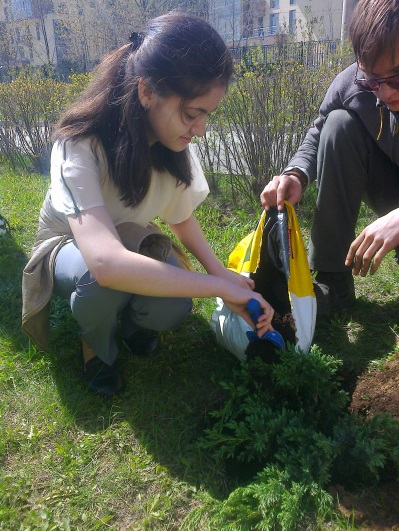 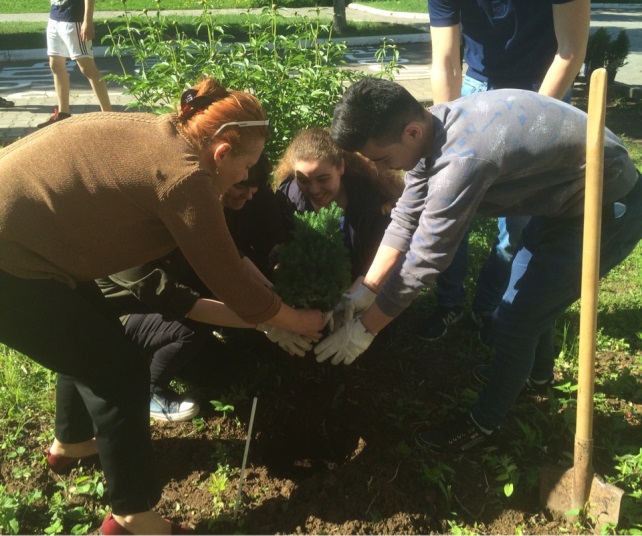 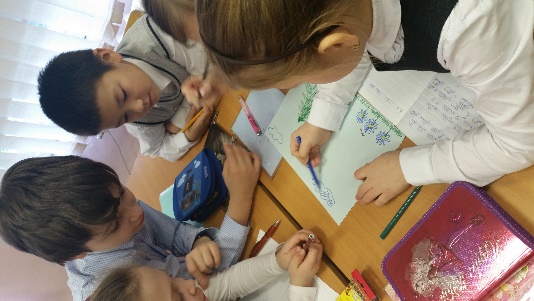 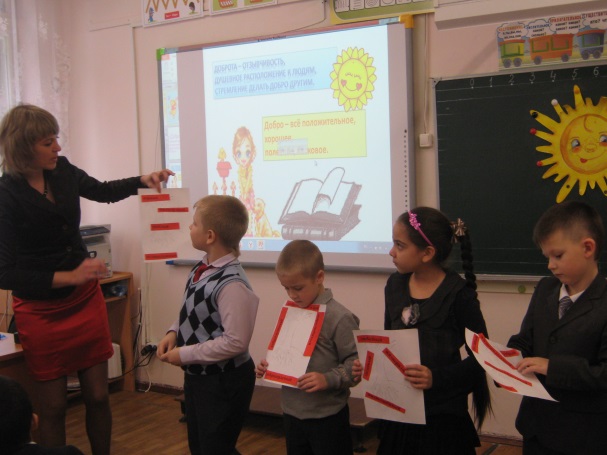 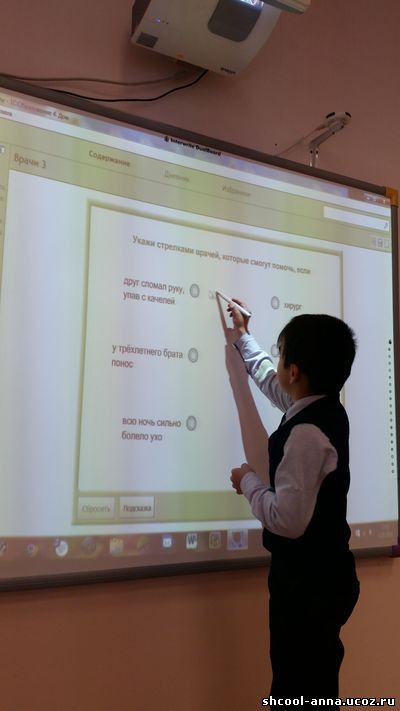 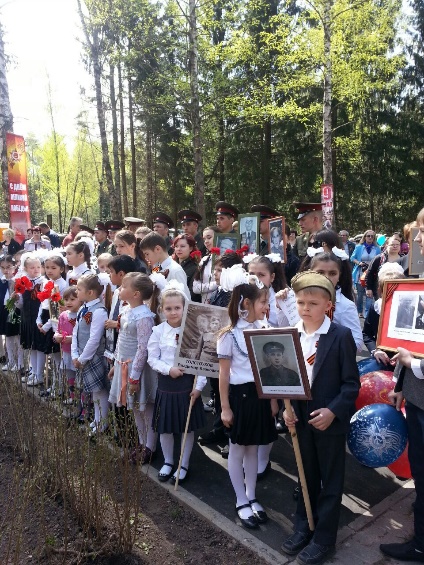 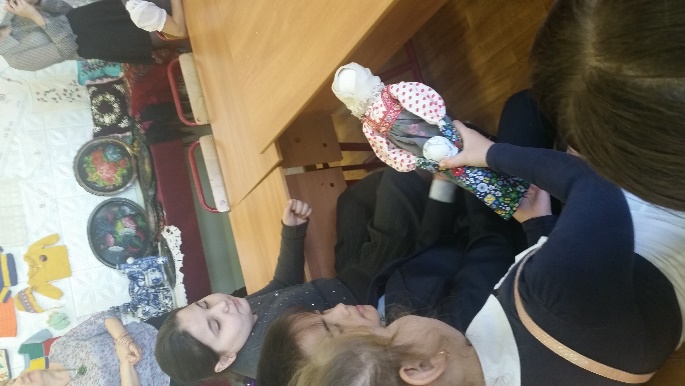 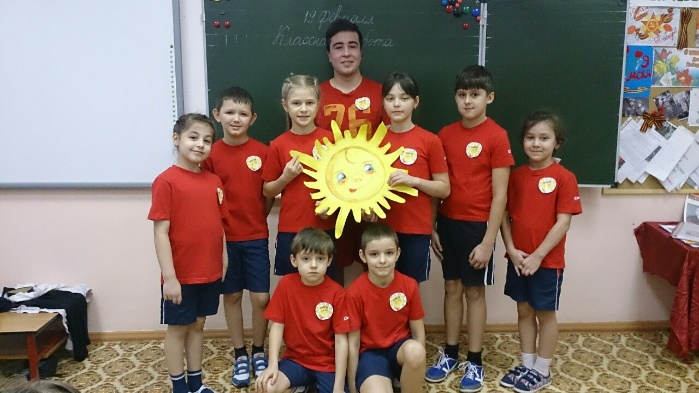 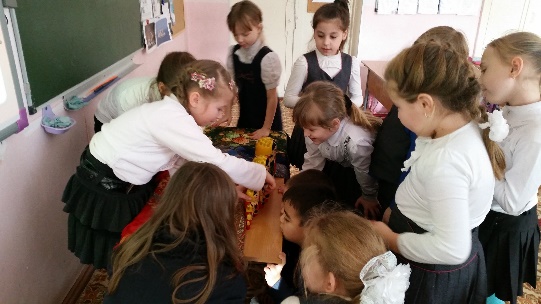 4.Анализ достигнутых результатов. 
Мониторинг развития Абдивотхужаев Алержон (как пример)
  Личностно – социальная компетентность
Коммуникативно-речевая компетентность
Литературная компетенция
Из диаграмм видно, что основные начальные компетенции удалось за 4 года работы сформировать в среднем на 60-80%. Усвоение грамматических норм, осмысленность чтения и пересказ прочитанного сформированны в среднем на 50-60%.
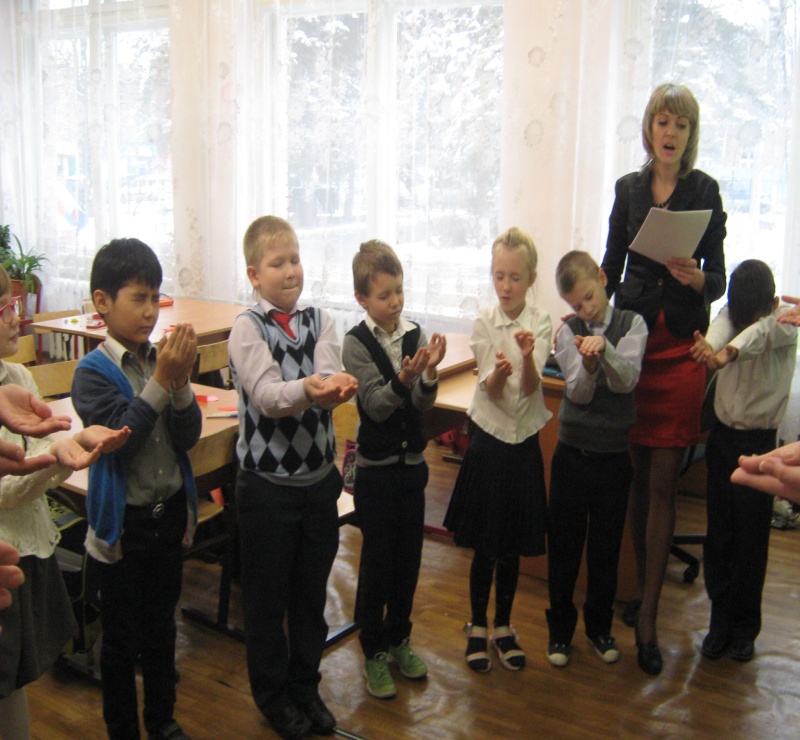 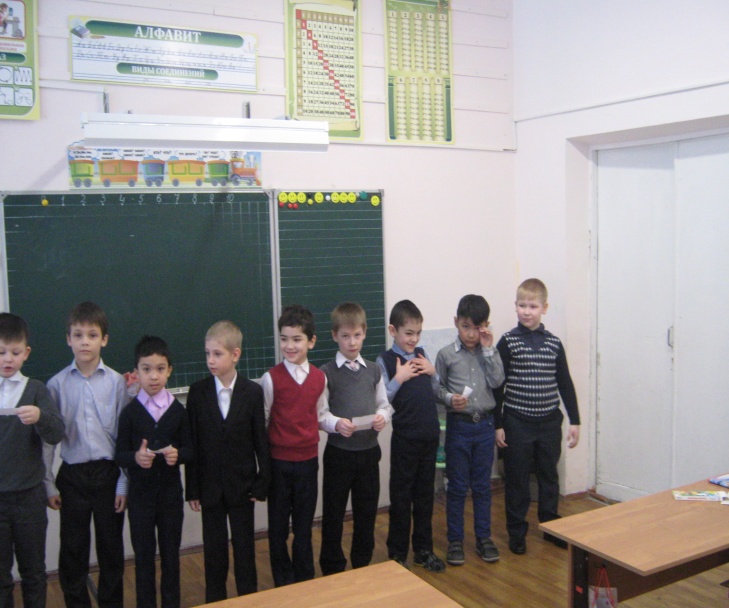 Учительство — это искусство, труд не менее творческий, чем труд писателя или композитора, но более тяжелый и ответственный. Учитель обращается к душе человеческой не через музыку, как композитор, не с помощью красок, как художник, а на прямую. Воспитывает личностью своей, своими знаниями и любовью, своим отношением к миру. 
                                                 Д. Лихачев